С навигатором 
по родному краю (по следам Петра I)
Сергеева Вероника
2А класс 
МАОУ СШ № 59 «Перспектива» г. Липецк
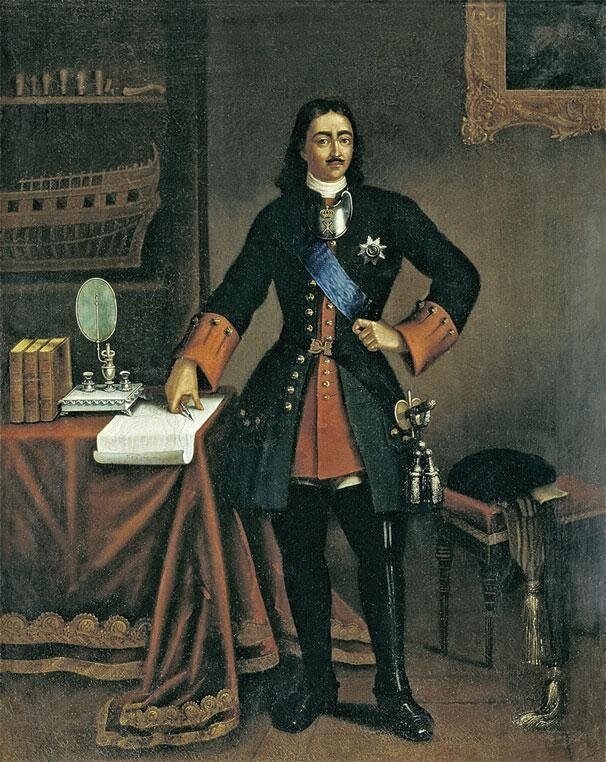 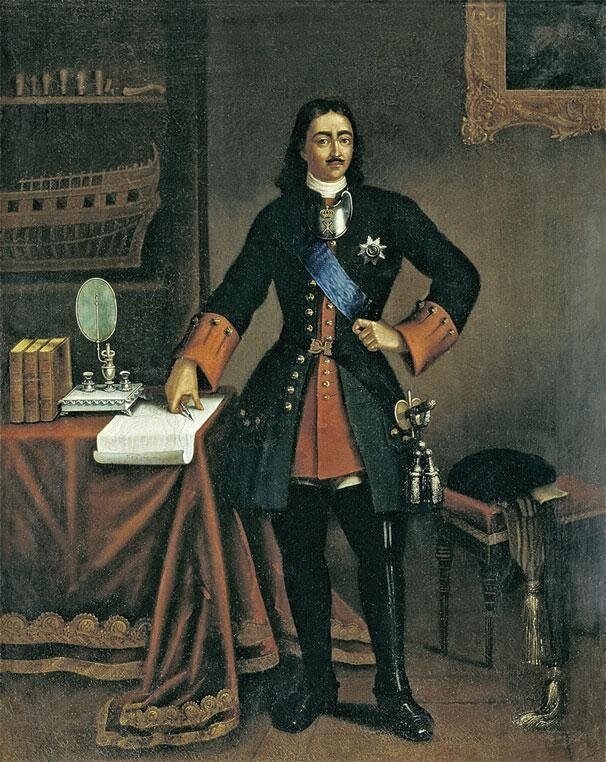 Основатель города Липецка
Петр Первый
Железоделательные заводы
В 1700 году по указу Петра Первого в Липецке начали строить “железоделательные” заводы. Из пушек, отлитых здесь, громили шведов под Полтавой.
Новолипецкий Металлургический комбинат
Сегодня комбинат — крупнейший в России и один из крупнейших в мире по объёмам производства. Его территория по размерам соответствует целому микрорайону, здесь работают порядка 45 тысяч человек.
Нижний парк
Нижний парк в Липецке тоже  обязан своим появлением Петру Первому, который обнаружил в нём целебные источники. 
Однажды во время прогулки с адмиралом Иваном Сенявиным вдоль реки Липовки царь заметил бьющий из-под земли родник. Прекрасно зная о целебных свойствах минеральных вод, Пётр Первый распорядился исследовать состав родниковой воды и установить на месте источника колодец.
Предположения оказались верны. Вскоре здесь появился Липецкий курорт
Сейчас Нижний парк - любимое место отдыха липчан.
Липецкие минеральные воды
С 1801 года популярность источника начинает расти. Благодаря целебным свойствам своих минеральных вод и грязей, схожими по составу с водами знаменитого в ту пору курорта Германии Либенштейна, липецкий курорт становится недорогой альтернативой европейским курортам Баден-Бадена, Мариенбада или Карлсбада.
Долгое время в Нижнем парке было много питьевых фонтанчиков минеральной воды. Сейчас остался лишь один, около которого всегда много отдыхающих. А в жаркий летний день к нему иногда выстраивается очередь.
Вид на Соборную гору в начале XX века
Теперь выйдем из Нижнего парка со стороны Комсомольского пруда. По легенде, Пётр Первый использовал его для морения дуба, который был как броня для развивающегося русского флота.
В наши дни на спуске от главной Соборной площади располагаются каскады цветомузыкальных фонтанов, которые ведут к Петровскому проезду.
В Липецке установлено несколько памятников Петру I
На Петровском спуске находится обелиск царю. Его остроконечный шпиль означает взлёт государства в производстве, науке и культуре в петровский период. В настоящее время изображение обелиска является одним из главных символов города.
На площади Петра Великого в 1996 году в честь 300-летия русского флота установили памятник посвящённый царю.
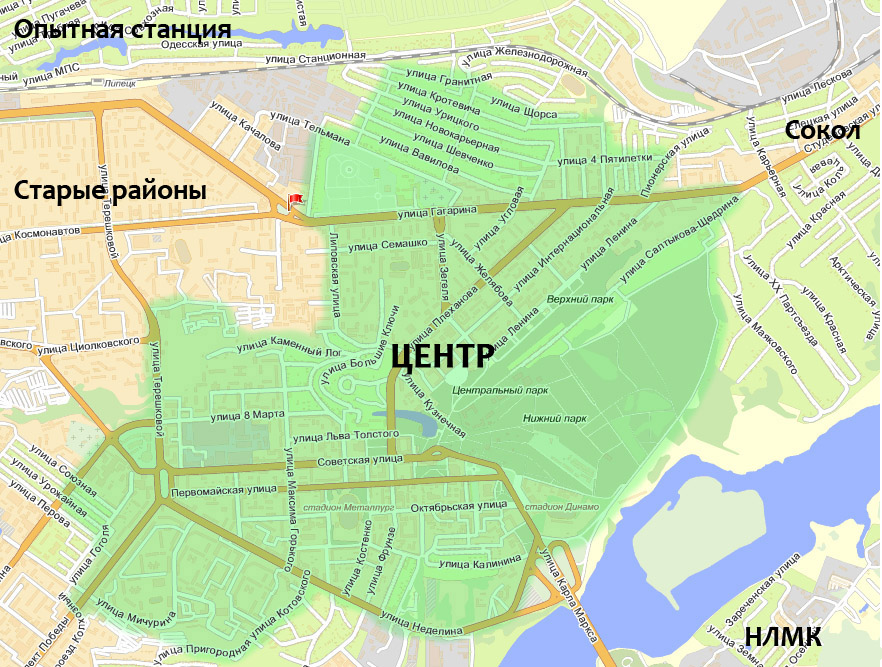 Сейчас Липецк- один из крупнейших по численности населения город в Черноземье, где находится центр российской промышленности в сфере черной  металлургии, авиационный и туристический центр. 
    Город постоянно развивается и благоустраивается.